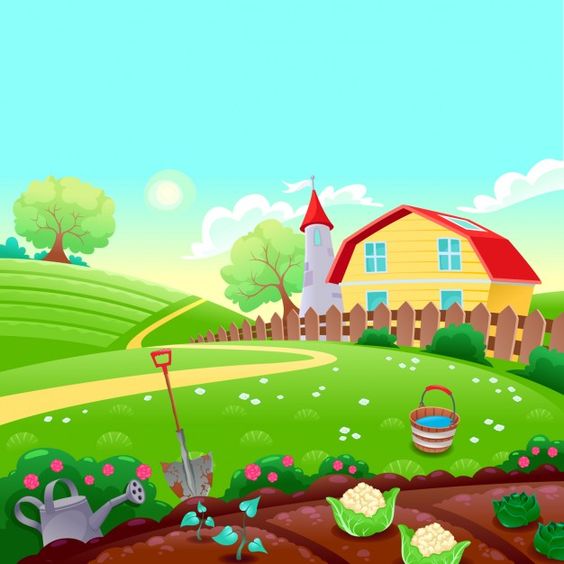 María la nueva hada
Nadia Sofia De la Peña Salinas  1°B
Érase una vez una niña muy linda llamada María que vivía en una coqueta casa de campo.
Durante las vacaciones de verano, cuando los días eran más largos y soleados, a María le encantaba corretear descalza entre las flores y sentir las cosquillitas de la hierba fresca bajo los pies.
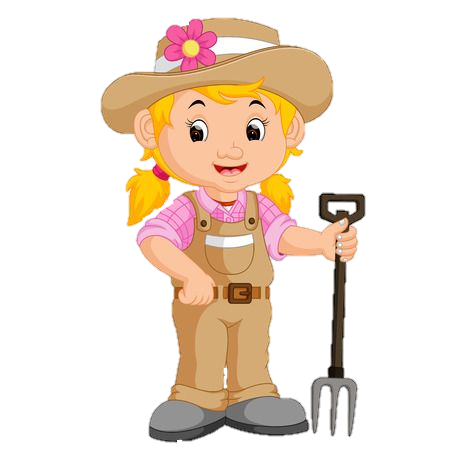 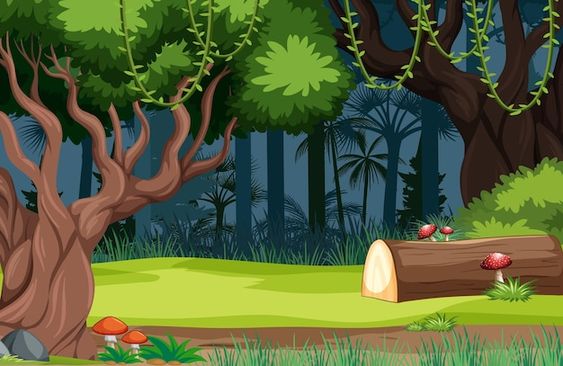 Después solía sentarse a la sombra de un almendro a merendar mientras observaba el frágil vuelo de las mariposas, y cuando terminaba, se enfrascaba en la lectura de algún libro sobre princesas y sapos encantados que tanto le gustaban.
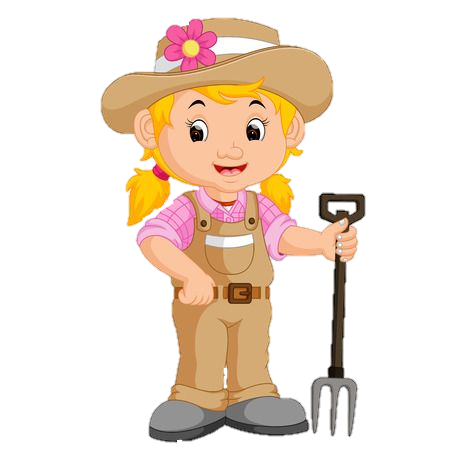 Su madre, entretanto, se encargaba de hacer todas las faenas del hogar: limpiaba, cocinaba, daba de comer a las gallinas, tendía la ropa en las cuerdas… ¡La pobre no descansaba en toda la jornada!
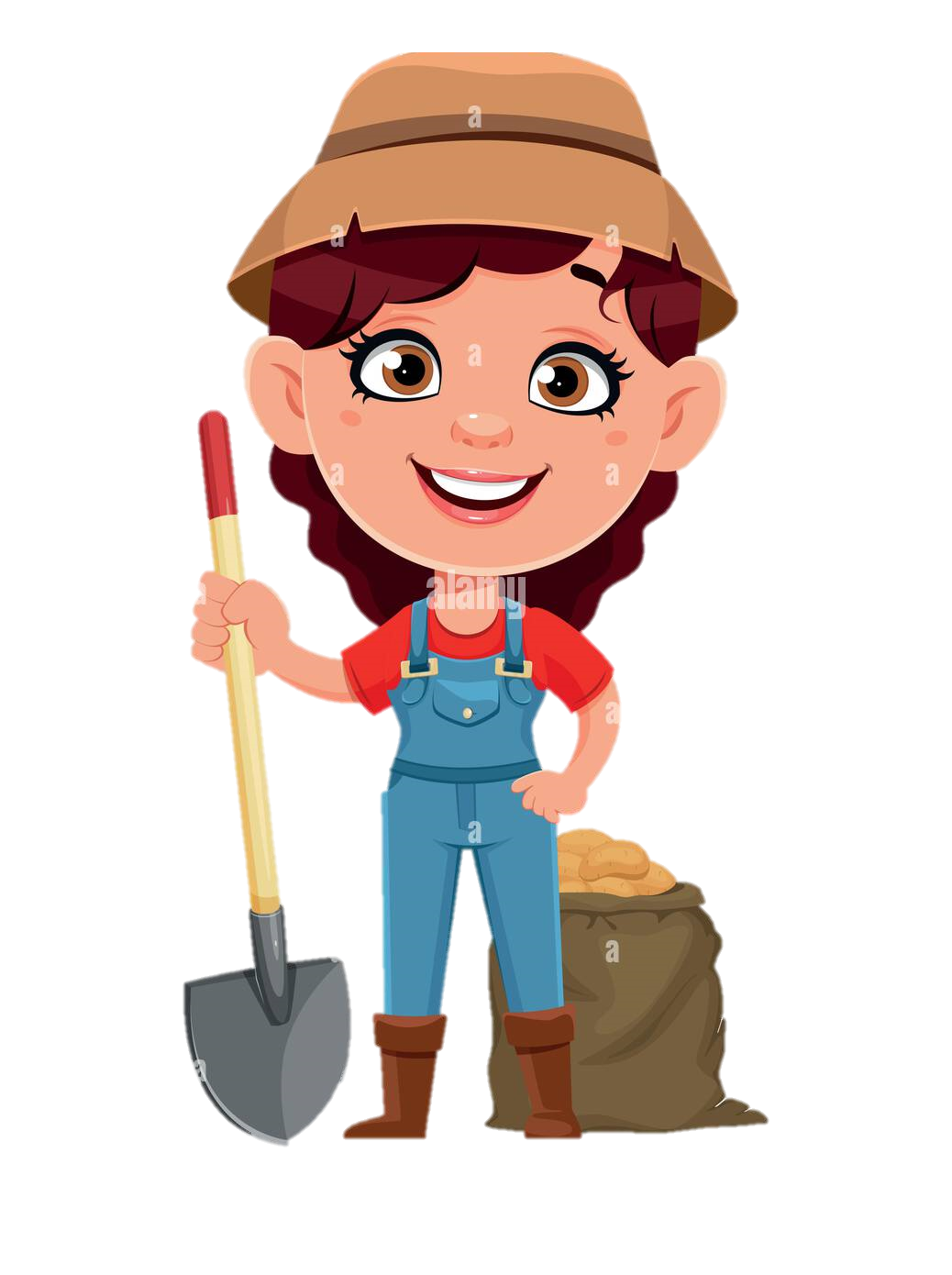 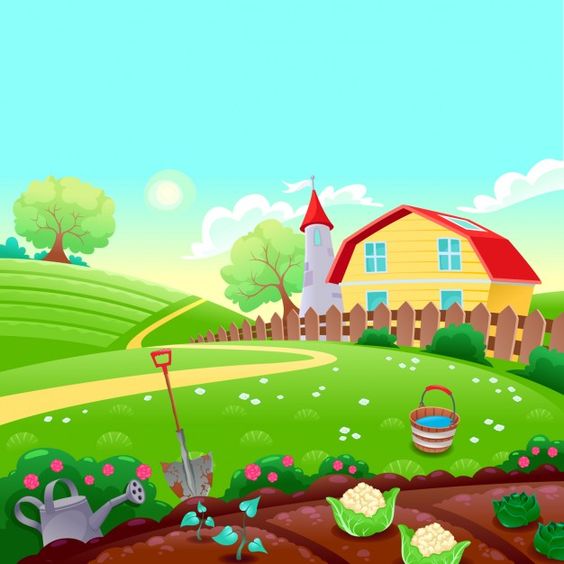 María dijo:
Mi mamá se pasa el día trabajando y eso no es justo… ¡Me gustaría ser un hada como las de los cuentos, un hada de los deseos que pudiera concederle todo lo que ella quisiera!
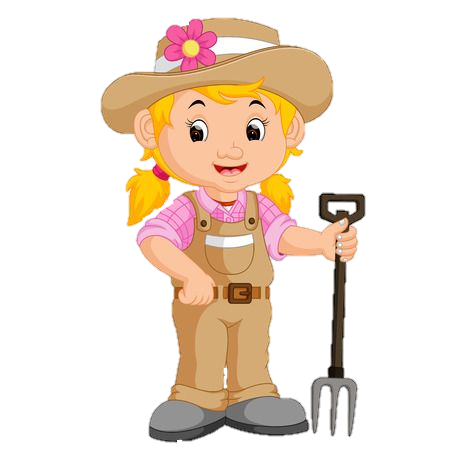 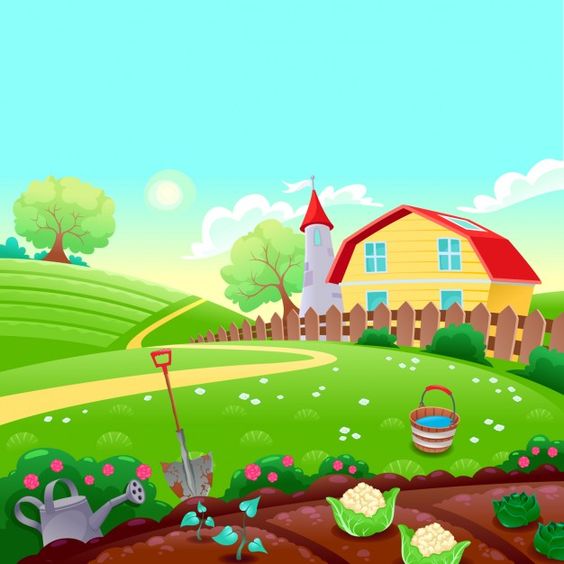 Nada más pronunciar estas palabras, una extraña voz sonó a sus espaldas.
– ¡Si así lo quieres, así será!
María se sobresaltó y al girarse vio a una anciana de cabello color ceniza y sonrisa bondadosa.
Que le dijo:
escuché tus pensamientos, y creo que debo decirte algo que posiblemente cambie tu vida y la de tu querida madre.
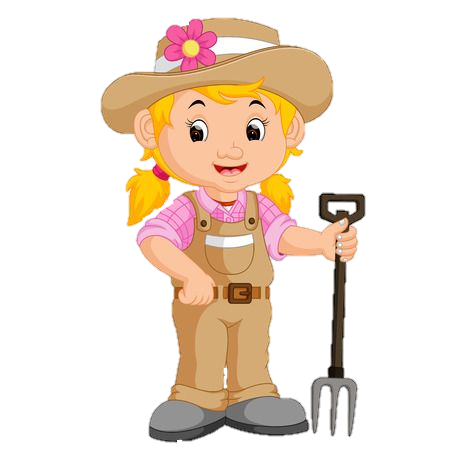 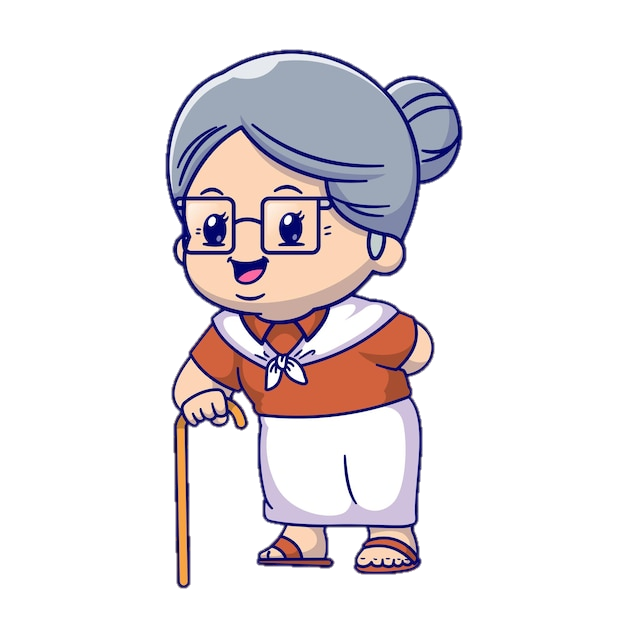 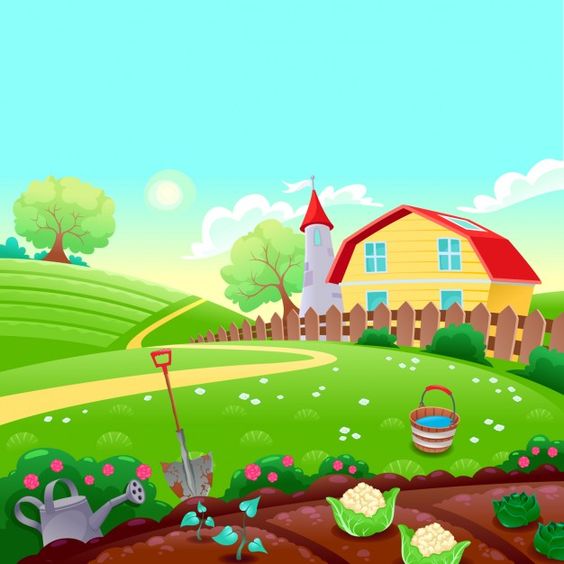 ¡La pequeña se emocionó muchísimo!
y salió corriendo en busca de su mamá a concederle varios deseos.
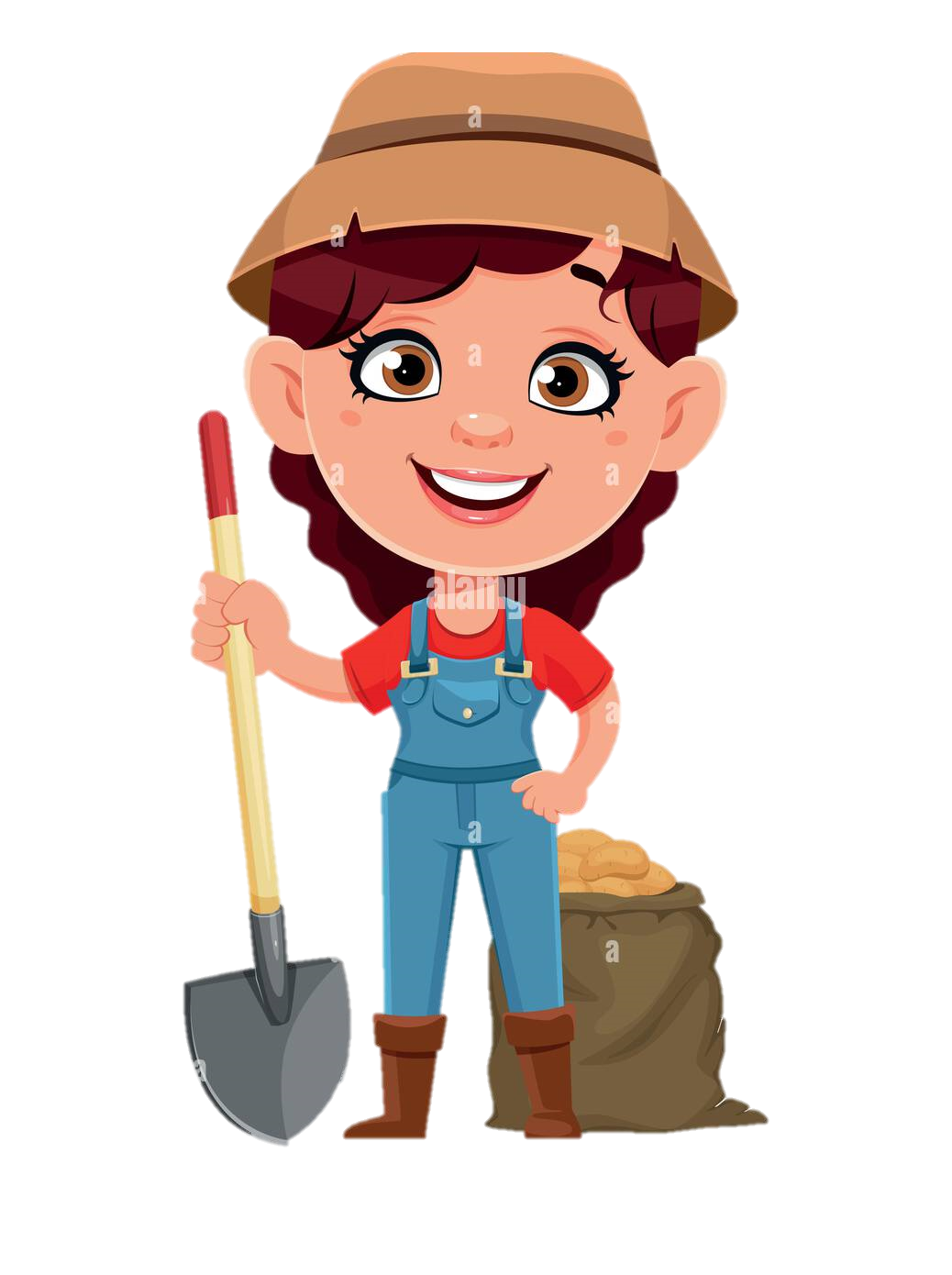 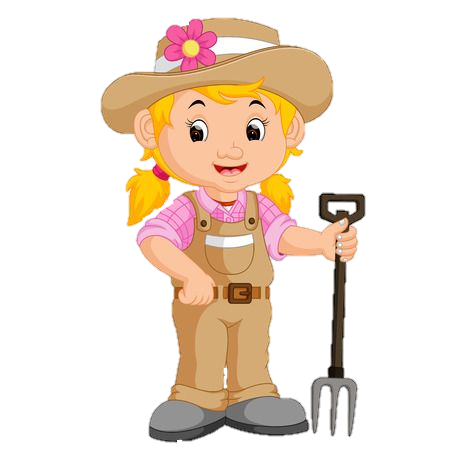 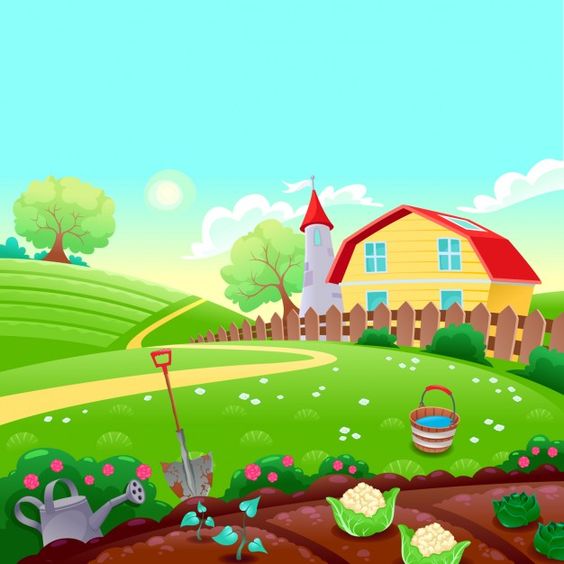 Después de cumplirle muchos deseos, María le dijo a su mamá que una anciana buena le ha dicho que ese día , era un hada como las de los cuentos. ¡Un hada de los deseos! Y después de eso le dijo:
Tú tranquila que a partir de ahora aquí estoy yo para hacer que todos tus sueños se cumplan.
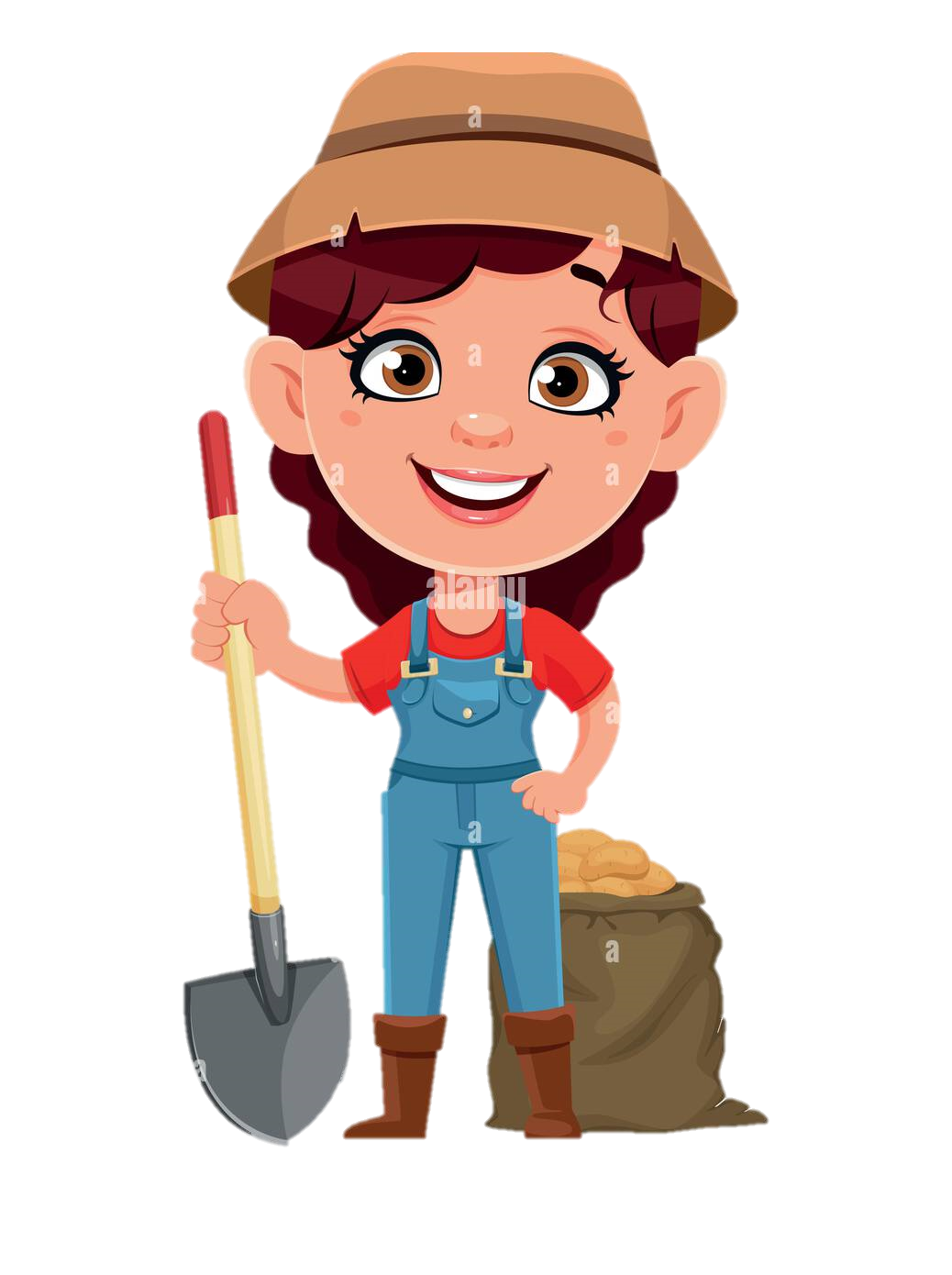 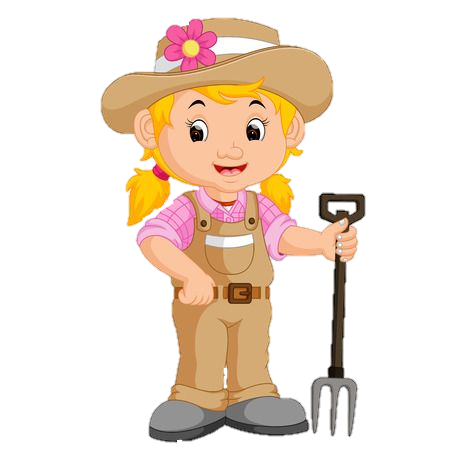 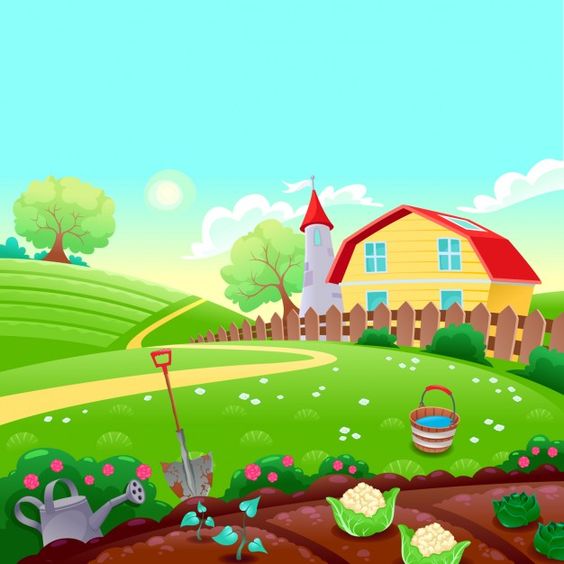 La mamá de María se sintió muy conmovida ante la ternura de su hija y le dio un abrazo lleno de amor.
Ya que ella pensó en ayudarle a su mamá en lugar de cumplir sus propios deseos.
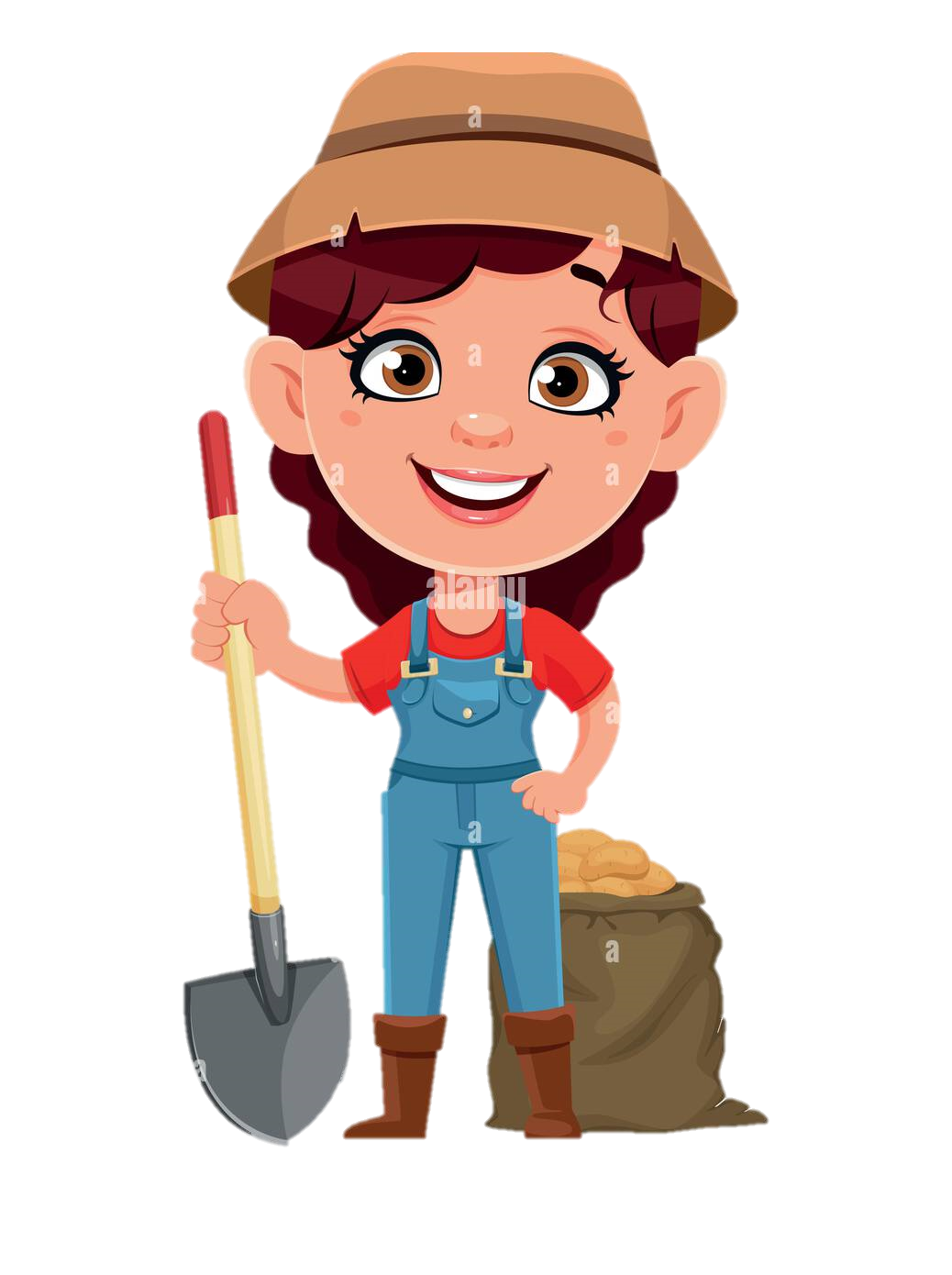 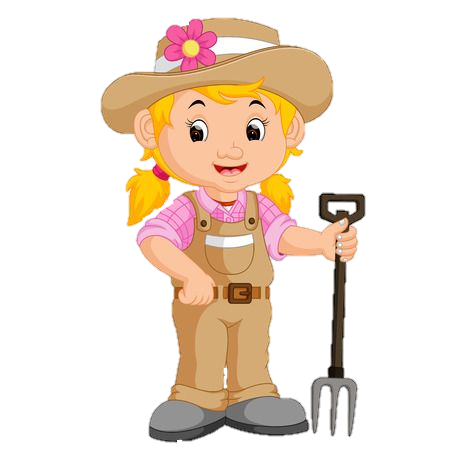 Y colorín colorado este cuento se ha acabado
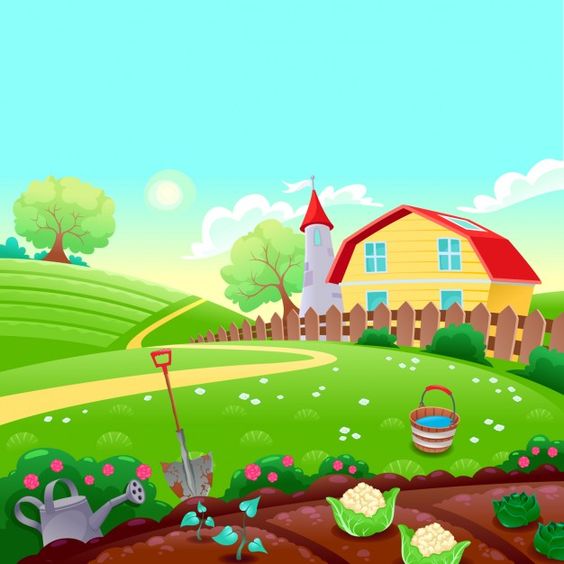 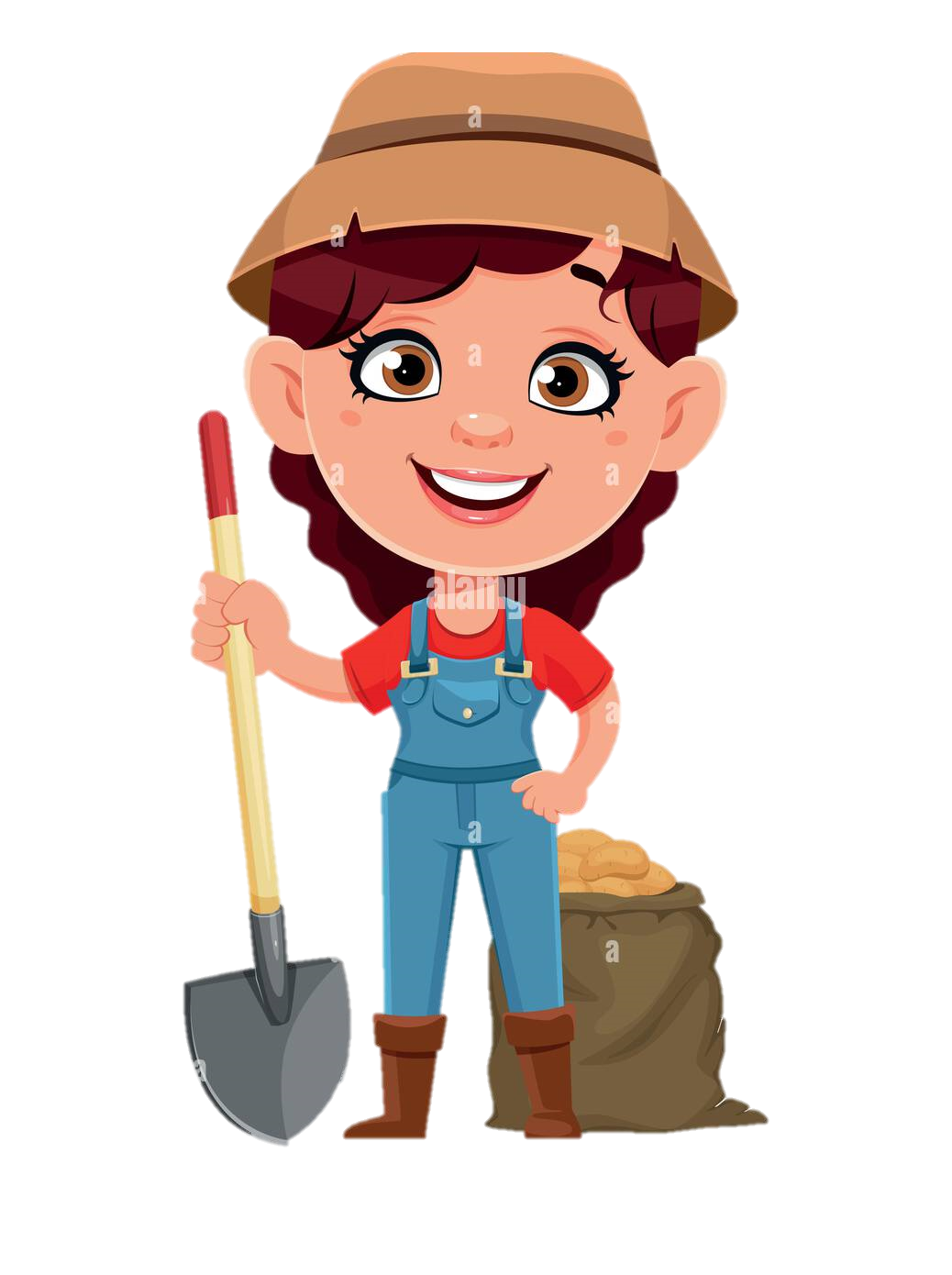 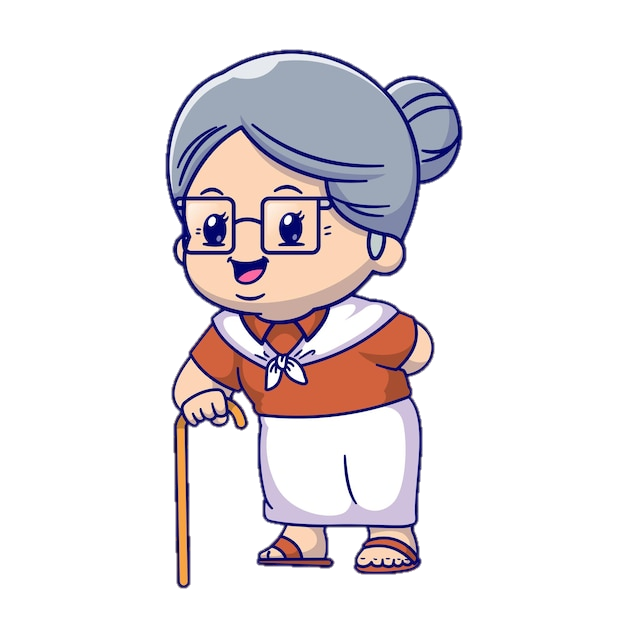 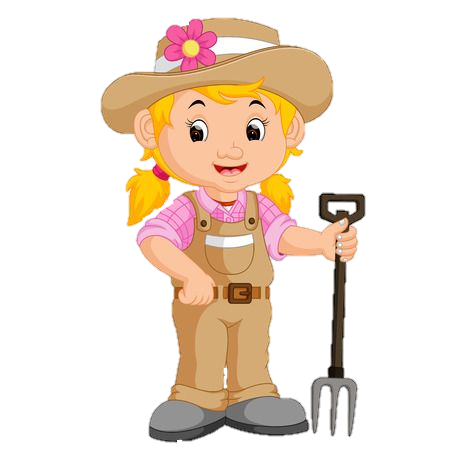